«Домашние и дикие животные»
Дидактическая игра для детей 2 – 4 лет
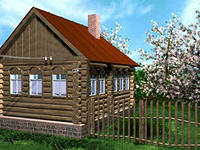 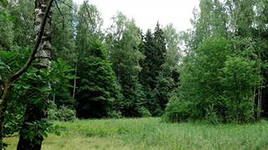 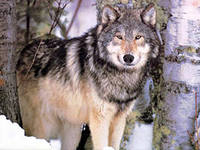 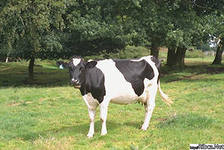 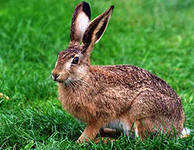 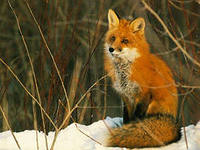 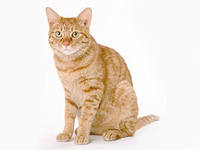 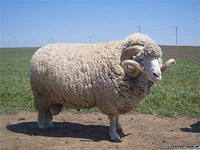 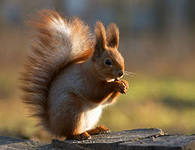 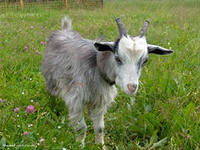 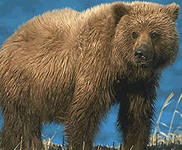 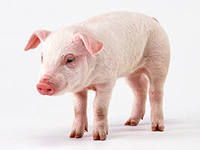 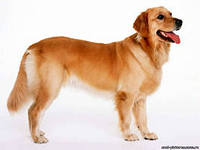 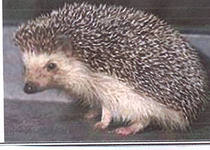 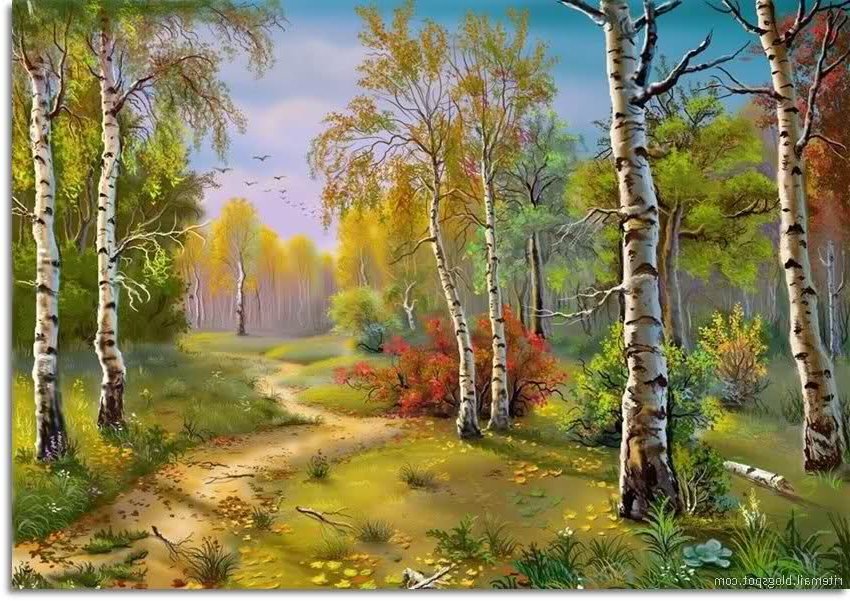 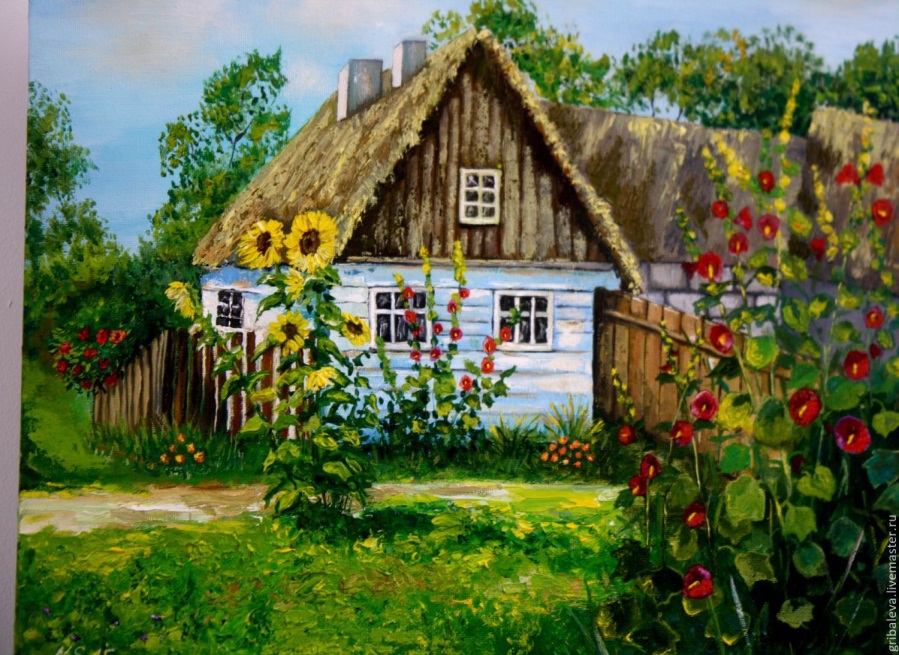 «Добрые дела» домашних животных
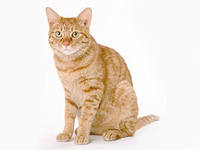 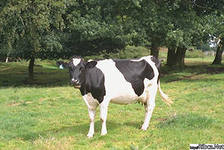 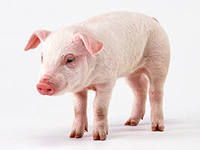 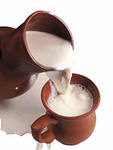 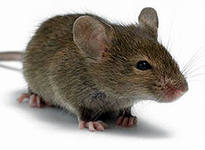 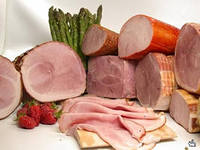 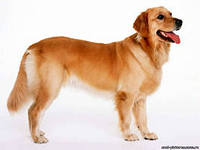 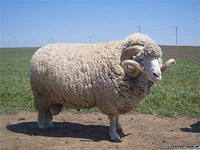 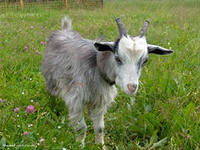 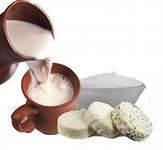 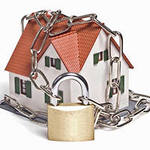 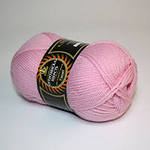 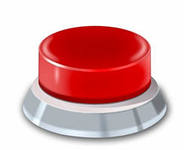 «Добрые дела» диких животных
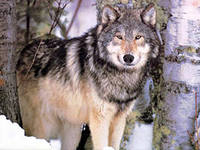 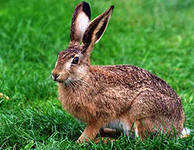 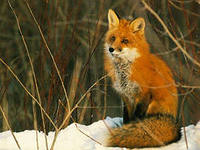 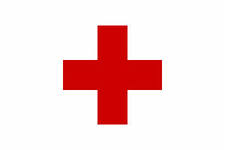 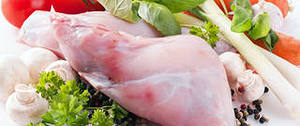 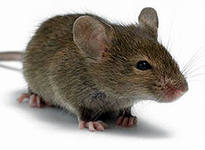 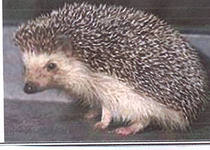 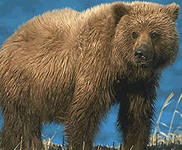 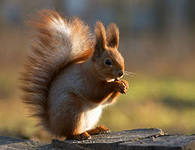 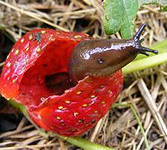 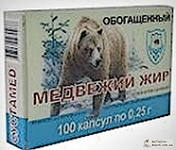 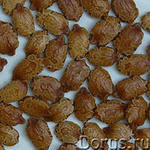 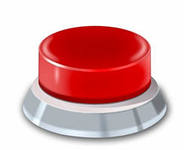 «Найди свою маму»
Дидактическая игра для детей 2 – 4 лет
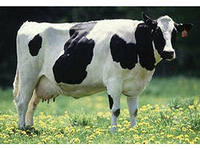 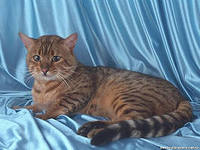 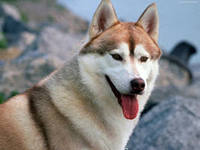 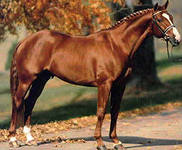 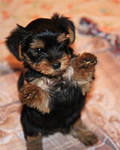 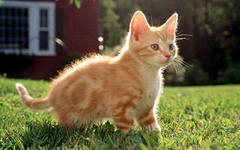 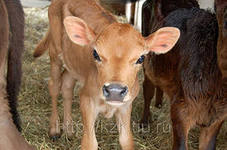 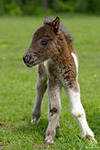